ctcLink Update
Washington State Student Services Commission (WSSSC)
Dani Bundy, ctcLink Customer Support Director
May 19, 2023
agenda
Mitigating Enrollment Fraud 
Enhancement Requestion Information
Guided Pathways 
Accessibility
2
Enrollment fraud reporting
Systemwide memorandum went out to presidents, State Board members, and system lists on April 24​, 2023
NEW Fraud Reporting web pages with links to Reporting Forms and Quick Reference Guide
Official Institutional Practices and Reporting Responsibilities Guide ​
Best practices: Faculty and staff share critical roles in enrollment fraud mitigation
Faculty should be aware of their college processes, procedures, and deadlines for reporting inactive enrollments by the census date.
3
Current CS Enhancement Requests
Enhancement Request Status page ctcLink Reference Center​
25 Campus Solutions Enhancement Requests 
6 - On Hold
3 Guided Pathways related
3 Integration/3rd Party 

7 – OAAP 

5 – CampusCE – most SF related 

1 – HCX (Mobile)

3 – General CS Core
4
Guided Pathways and ctcLink
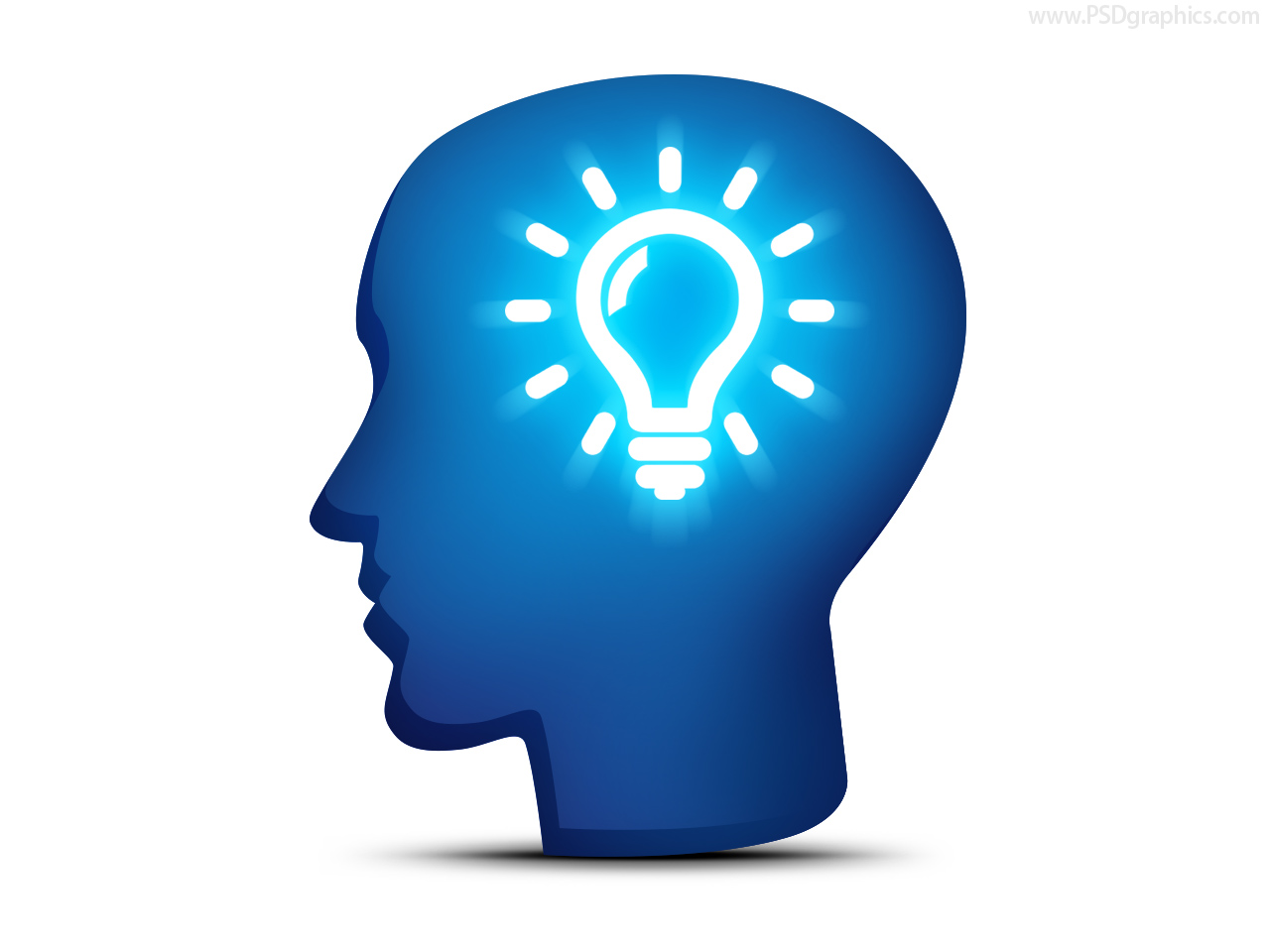 Overview of Guided Pathways
History, Interviewed College List, Interview Questions and Next steps...
Published Synopses of College Interviews:
Centralia College 
North Seattle College 
South Puget Sound Community College 
Highline College 
South Seattle College  
Spokane Falls Community College 
Green River College
5
[Speaker Notes: TK]
Guided Pathways and ctcLink
Emerging Innovation Themes/Ideas
Education Planner Improvements
Ability for Advisors and Students to both generate, edit and work together on educational plans.
Managing Student Advisement Improvements
Shared Notes, Advising Networks, Simplified Navigation, Advisor Assignments, Student Alert improvements
Software Integration Possibilities
Program Mapping and Sub-plan learning communities (guidance/alignment)
Next steps
Publish all synopses, internal team review of innovation ideas for grouping, College Open Session (review outcomes of interviews)
6
[Speaker Notes: TK]
Accessibility & ctcLink
Accessibility Forum
Second Tuesday each month, moderated by Christopher Soran and Monica Olsson
System-wide conversation
Recorded sessions
Learn more: ctcLink Accessibility Open Forum
Oracle Accessibility Meetings
Monthly check-in with Oracle support on current status of accessibility-related Service Requests
Oracle hosts quarterly PeopleSoft Accessibility Focus Group Call
7